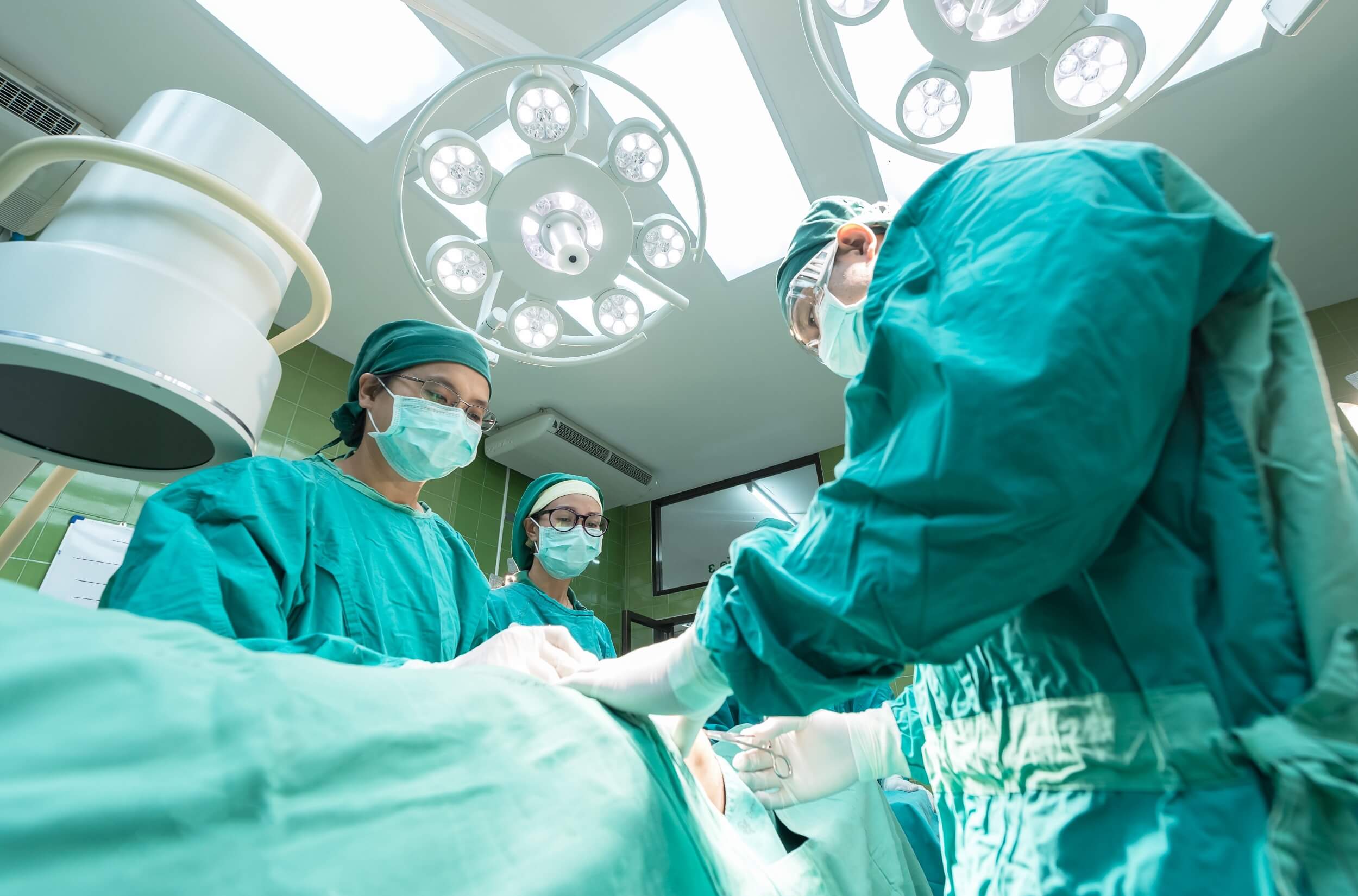 WORK REPORT
医学行业工作汇报
Lorem ipsum dolor sit amet, consectetuer adipiscing elit. Maecenas porttitor congue massa. Fusce posuere, magna sed pulvinar ultricies, purus lectus malesuada libero, sit amet commodo magna eros quis urna.Nunc viverra imperdiet enim. Fusce est. Vivamus a tellus.Pellentesque habitant morbi tristique senectus et netus et malesuada fames ac turpis egestas. Proin pharetra nonummy pede. Mauris et orci.
汇报人：优品PPT
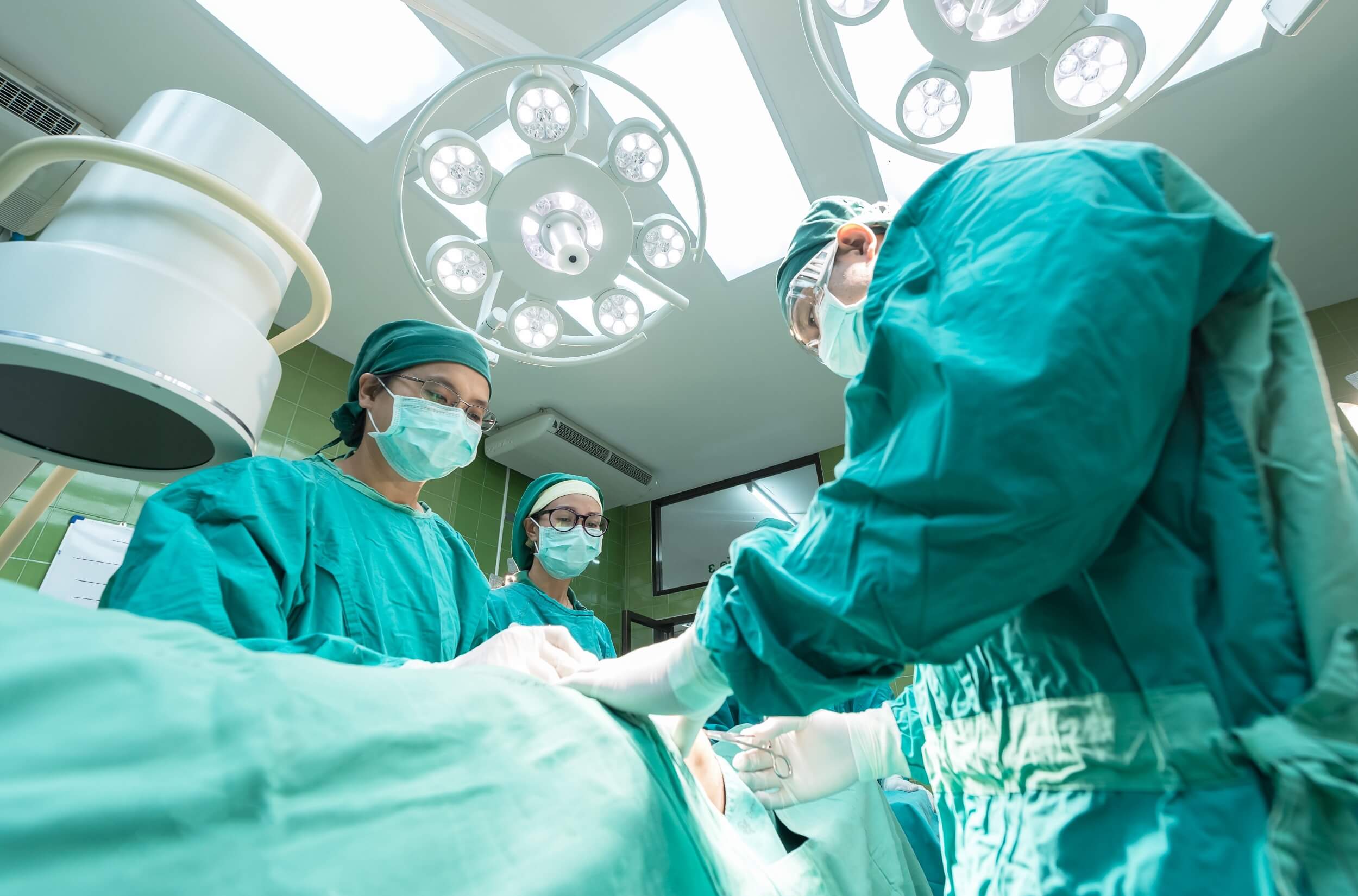 WORK REPORT
医学行业工作汇报
Lorem ipsum dolor sit amet, consectetuer adipiscing elit. Maecenas porttitor congue massa. Fusce posuere, magna sed pulvinar ultricies, purus lectus malesuada libero, sit amet commodo magna eros quis urna.Nunc viverra imperdiet enim. Fusce est. Vivamus a tellus.Pellentesque habitant morbi tristique senectus et netus et malesuada
汇报人：优品PPT
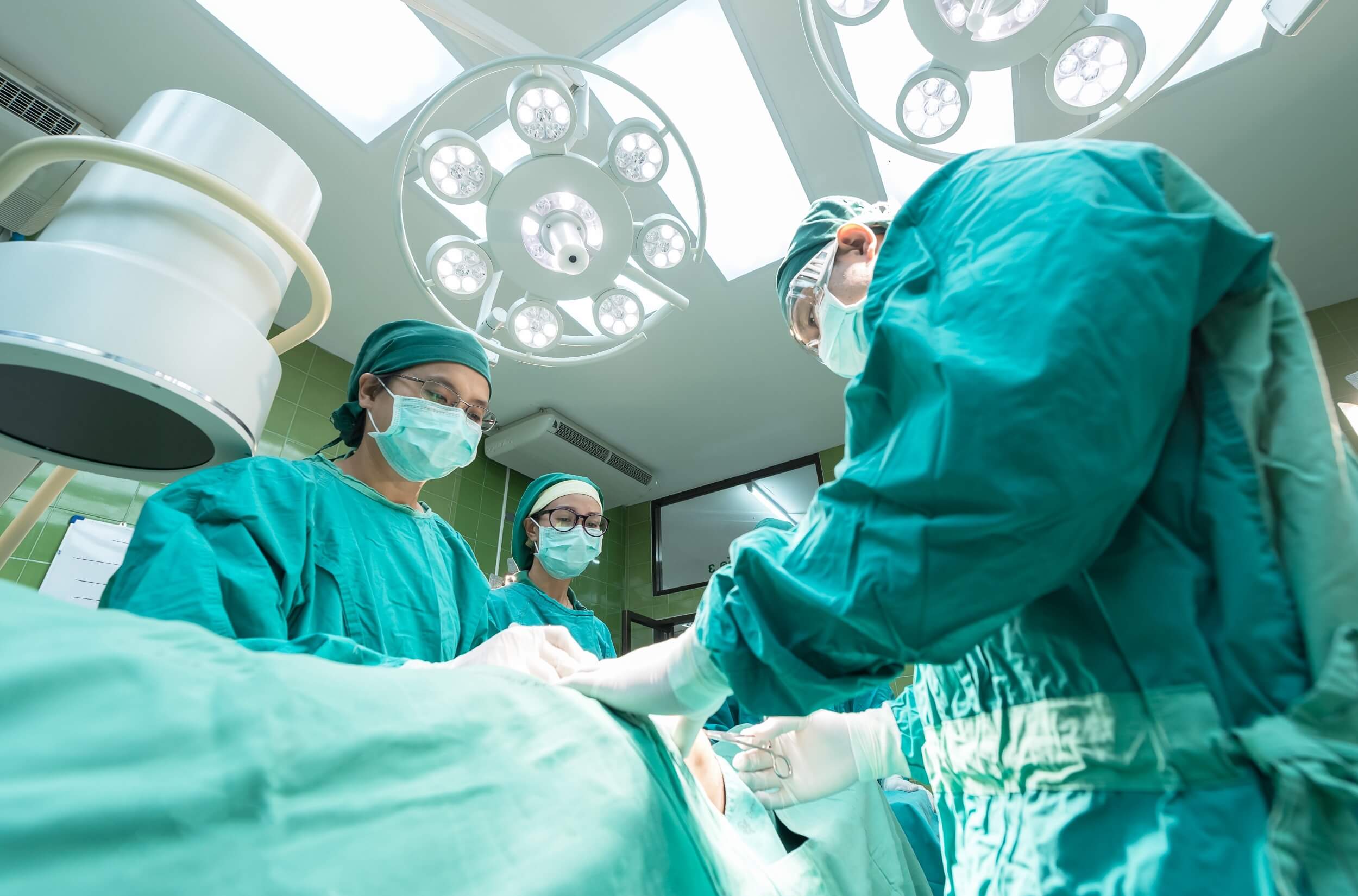 WORK REPORT
医学行业工作汇报
Lorem ipsum dolor sit amet, consectetuer adipiscing elit. Maecenas porttitor congue massa. Fusce posuere, magna sed pulvinar ultricies, purus lectus malesuada libero, sit amet commodo magna eros quis urna.Nunc purus lectus malesuada libero, sit amet commodo magna eros quis urna.Nunc
汇报人：优品PPT
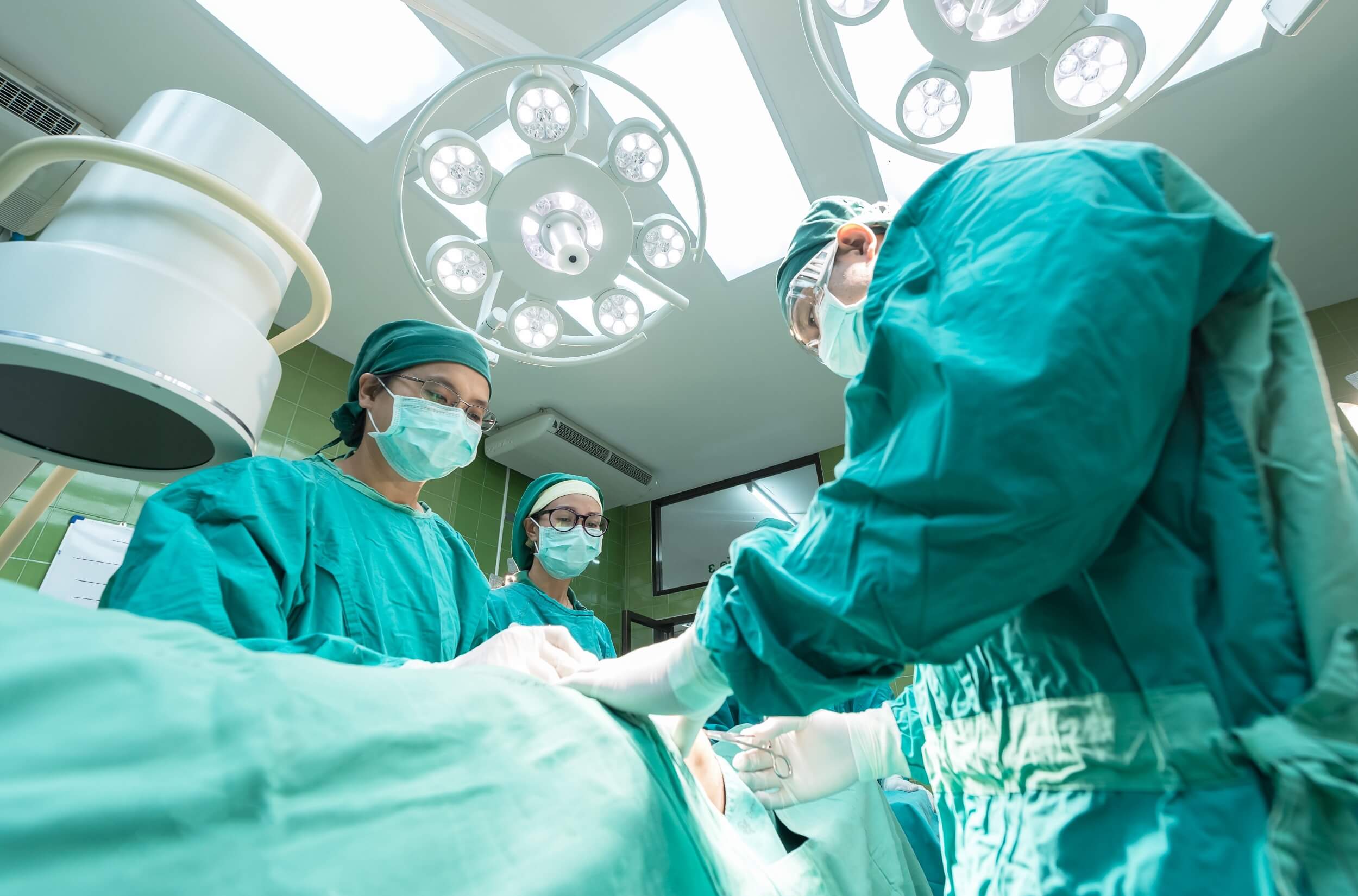 WORK REPORT
医学行业工作汇报
Lorem ipsum dolor sit amet, consectetuer adipiscing elit. Maecenas porttitor congue massa. Fusce posuere, magna sed pulvinar ultricies, purus lectus malesuada libero, sit amet commodo magna eros quis urna.Nunc purus lectus malesuada libero, sit amet commodo magna eros quis urna.Nunc
汇报人：优品PPT
目录
CONTENTS
请添加标题
请添加标题
请添加标题
请添加标题
01
02
03
04
Lorem ipsum dolor sit amet, consectetuer adipiscing elit. Maecenas porttitor congue massa.
Lorem ipsum dolor sit amet, consectetuer adipiscing elit. Maecenas porttitor congue massa.
Lorem ipsum dolor sit amet, consectetuer adipiscing elit. Maecenas porttitor congue massa.
Lorem ipsum dolor sit amet, consectetuer adipiscing elit. Maecenas porttitor congue massa.
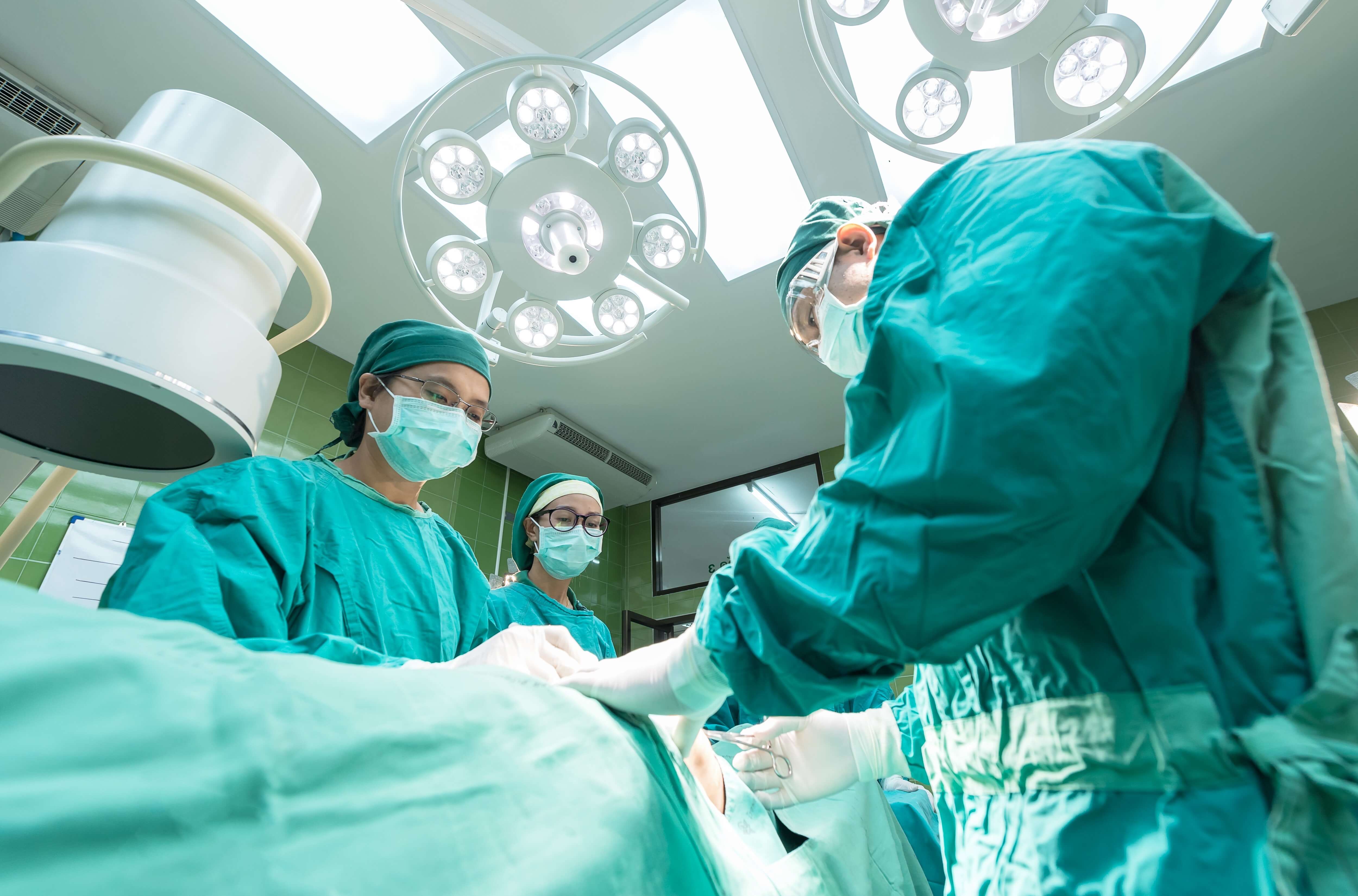 01
PART ONE
请添加标题
Lorem ipsum dolor sit amet, consectetuer adipiscing elit. Maecenas porttitor congue massa. Fusce posuere, magna sed pulvinar ultricies, purus lectus malesuada libero.
请添加你的标题
Lorem ipsum dolor sit amet, consectetuer
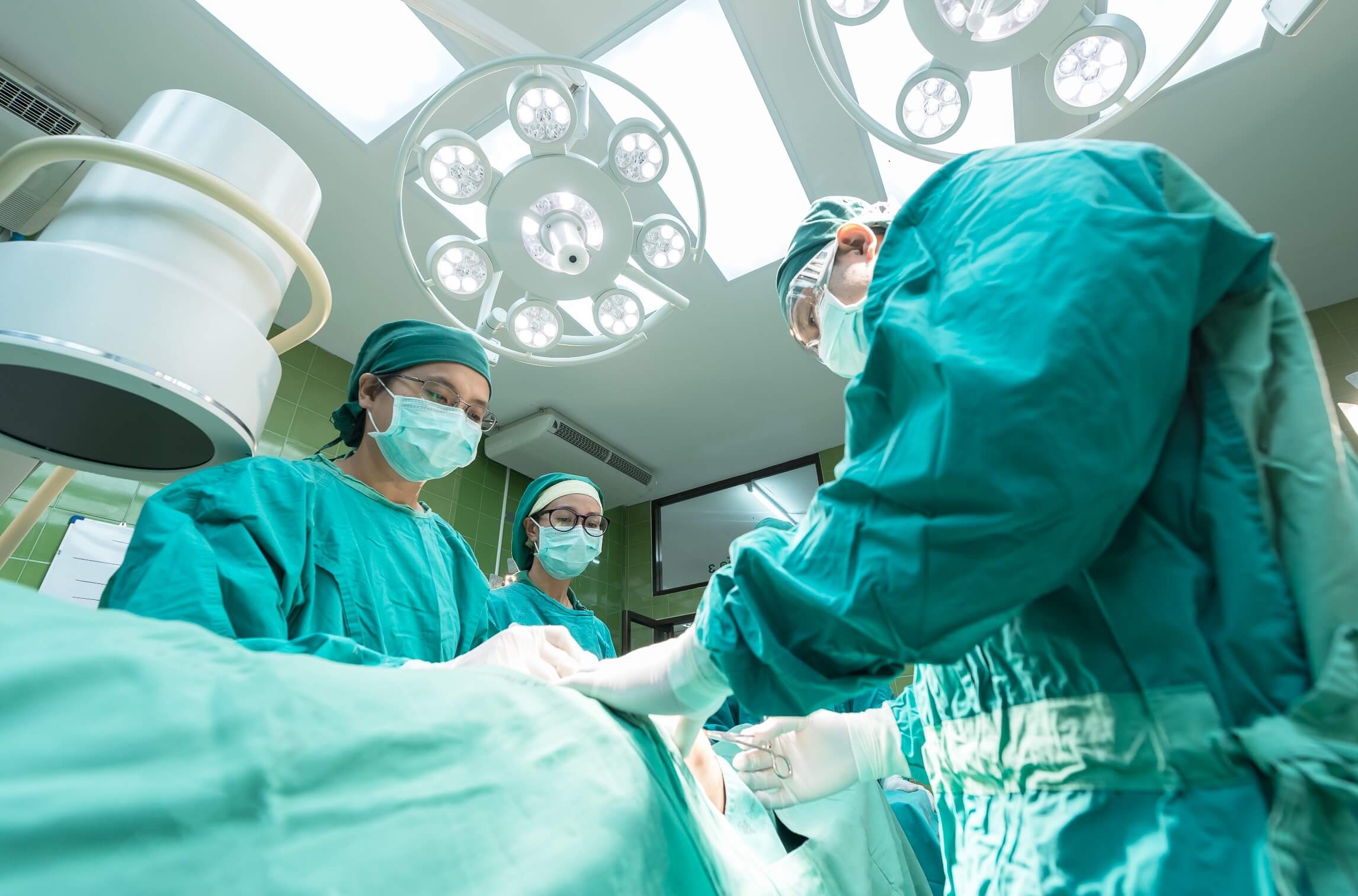 请添加你的标题
Lorem ipsum dolor sit amet, consectetuer adipiscing elit. Maecenas porttitor congue massa. Fusce posuere, magna sed pulvinar ultricies, purus lectus malesuada libero, sit amet commodo magna eros quis urna.Nunc purus lectus malesuada libero, sit amet commodo magna eros quis urna.Nunc

Fusce posuere, magna sed pulvinar ultricies, purus lectus malesuada libero,
宇宙医学研究中心
请添加你的标题
Lorem ipsum dolor sit amet, consectetuer
请添加标题
01
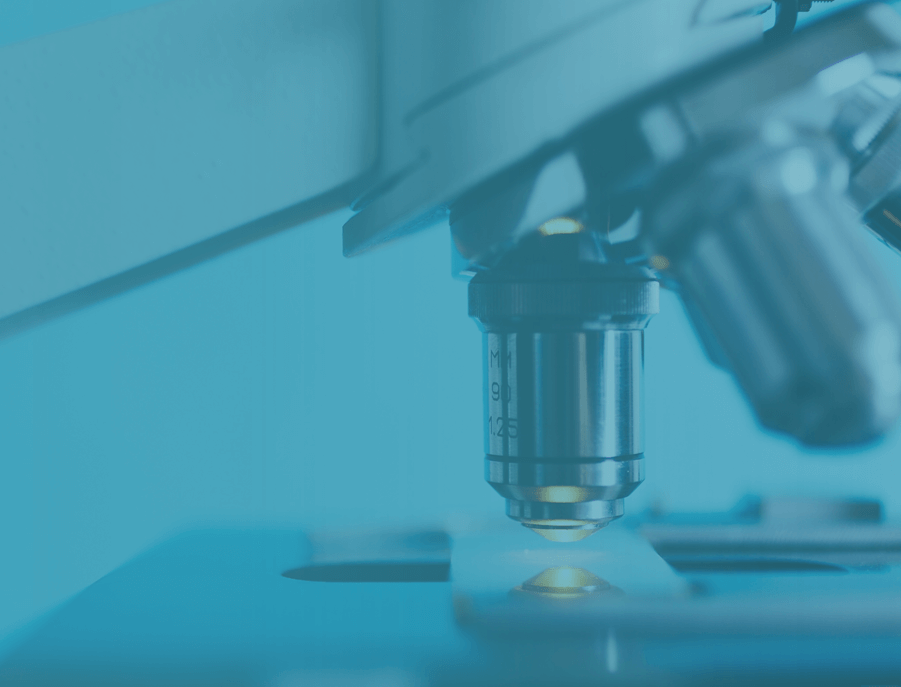 Lorem ipsum dolor sit amet, consectetuer adipiscing elit. Maecenas porttitor congue massa.
请添加标题
02
Lorem ipsum dolor sit amet, consectetuer adipiscing elit. Maecenas porttitor congue massa.
请添加标题
03
Lorem ipsum dolor sit amet, consectetuer adipiscing elit. Maecenas porttitor congue massa.
请添加标题
04
Lorem ipsum dolor sit amet, consectetuer adipiscing elit. Maecenas porttitor congue massa.
请添加你的标题
Lorem ipsum dolor sit amet, consectetuer
01
02
03
请添加标题
请添加标题
请添加标题
Lorem ipsum dolor sit amet, consectetuer adipiscing elit. Maecenas porttitor congue massa. Fusce posuere, magna sed pulvinar ultricies, purus lectus malesuada libero. magna sed pulvinar ultricies, purus lectus malesuada libero.
Lorem ipsum dolor sit amet, consectetuer adipiscing elit. Maecenas porttitor congue massa. Fusce posuere, magna sed pulvinar ultricies, purus lectus malesuada libero. magna sed pulvinar ultricies, purus lectus malesuada libero.
Lorem ipsum dolor sit amet, consectetuer adipiscing elit. Maecenas porttitor congue massa. Fusce posuere, magna sed pulvinar ultricies, purus lectus malesuada libero. magna sed pulvinar ultricies, purus lectus malesuada libero.
请添加你的标题
Lorem ipsum dolor sit amet, consectetuer
IMPORTANT INFORMATION
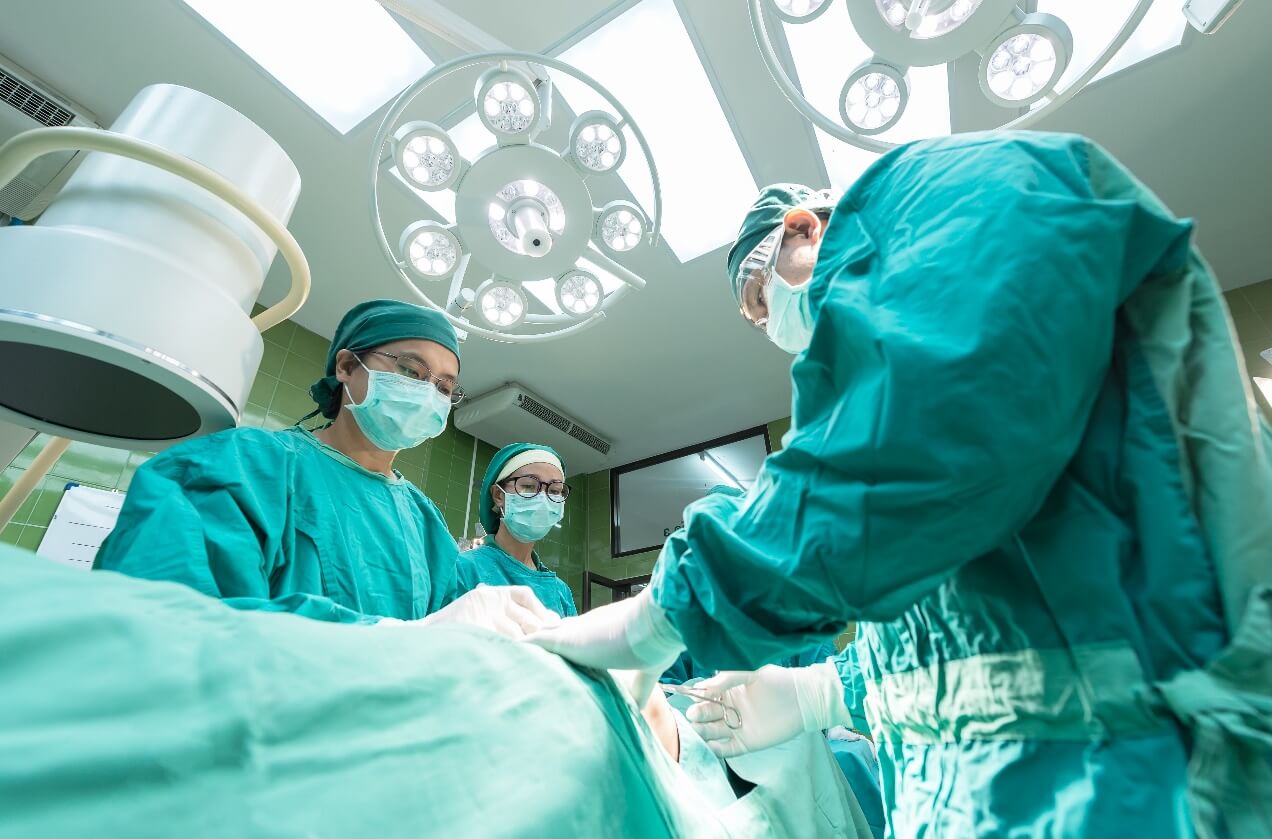 Lorem ipsum dolor sit amet, consectetuer adipiscing elit. Maecenas porttitor congue massa. Fusce posuere, magna sed pulvinar ultricies, purus lectus malesuada libero. magna sed pulvinar ultricies, purus lectus malesuada libero. Fusce posuere, magna sed pulvinar ultricies, purus lectus malesuada libero,
宇宙医学研究中心
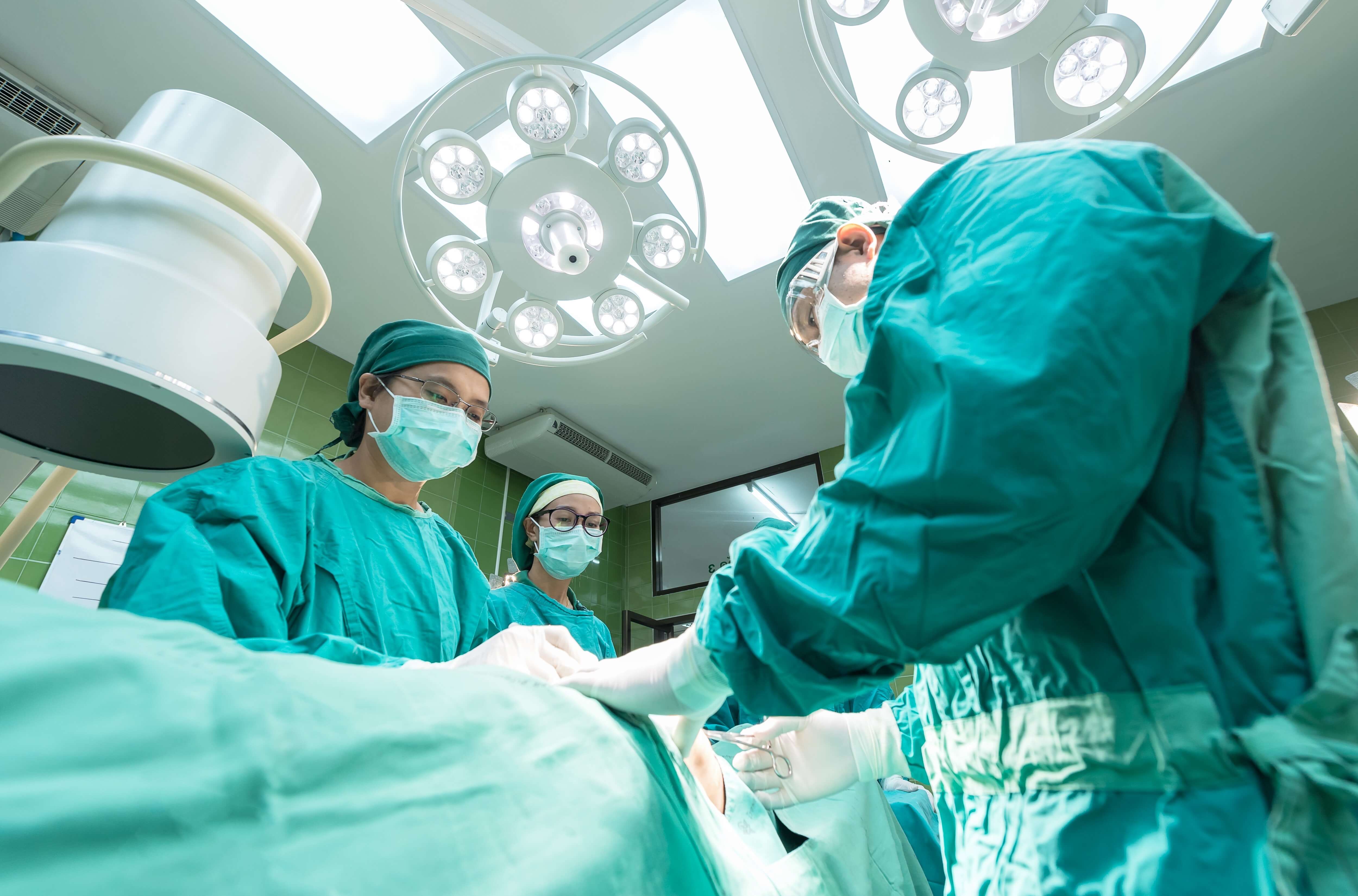 02
PART TWO
请添加标题
Lorem ipsum dolor sit amet, consectetuer adipiscing elit. Maecenas porttitor congue massa. Fusce posuere, magna sed pulvinar ultricies, purus lectus malesuada libero.
请添加你的标题
Lorem ipsum dolor sit amet, consectetuer
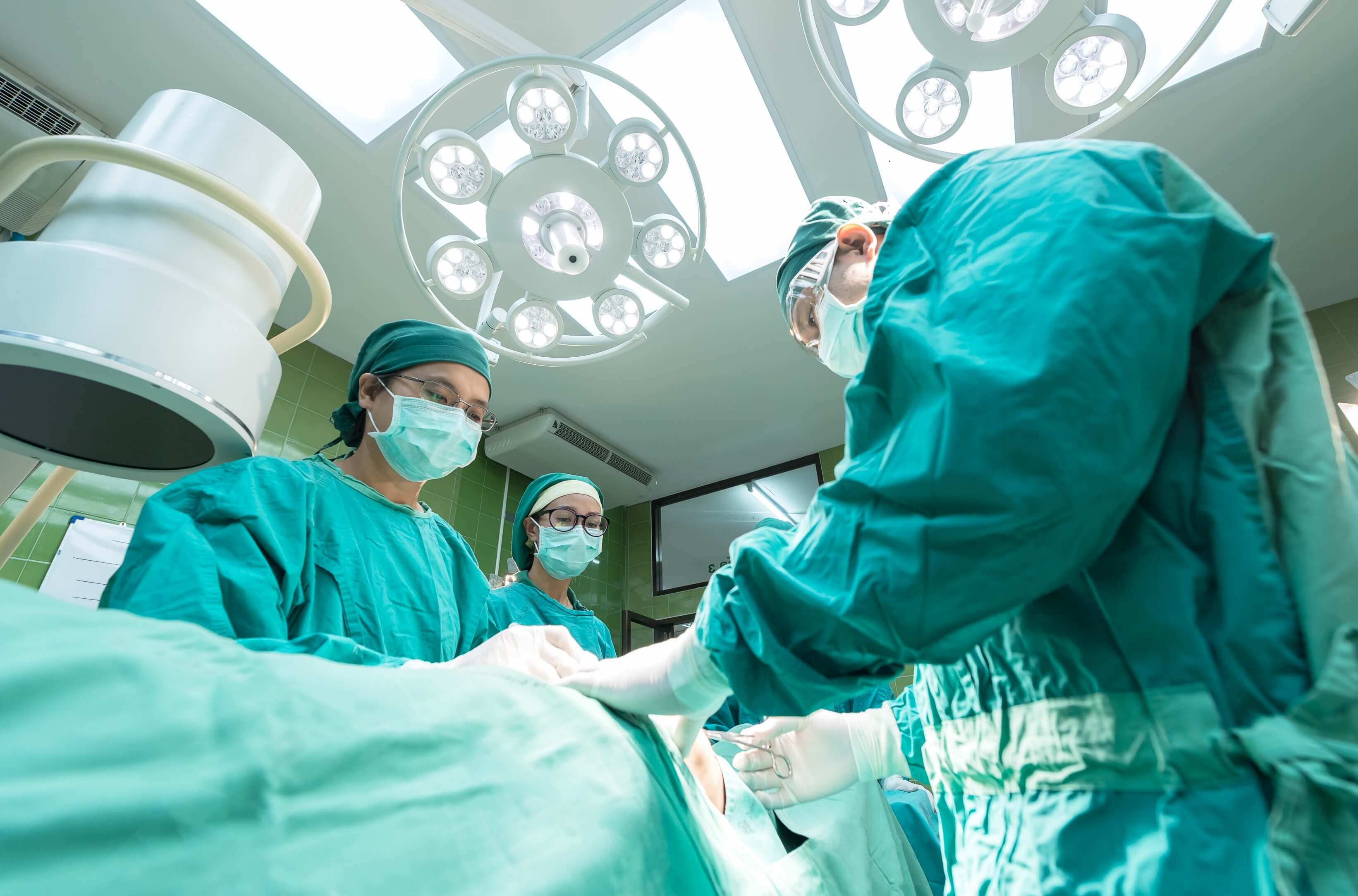 Lorem ipsum dolor sit amet, consectetuer adipiscing elit. Maecenas porttitor congue massa. Fusce posuere, magna sed pulvinar ultricies, purus lectus malesuada libero. magna sed pulvinar ultricies, purus lectus malesuada libero. Fusce posuere, magna sed pulvinar ultricies, purus lectus malesuada libero,
IMPORTANT 
INFORMATION
宇宙医学研究中心
请添加你的标题
Lorem ipsum dolor sit amet, consectetuer
请添加标题
请添加标题
Lorem ipsum dolor sit amet, consectetuer adipiscing elit. Maecenas porttitor congue massa. Fusce posuere, magna sed pulvinar ultricies, purus lectus malesuada libero, sit amet
Lorem ipsum dolor sit amet, consectetuer adipiscing elit. Maecenas porttitor congue massa. Fusce posuere, magna sed pulvinar ultricies, purus lectus malesuada libero, sit amet
请添加标题
请添加标题
Lorem ipsum dolor sit amet, consectetuer adipiscing elit. Maecenas porttitor congue massa. Fusce posuere, magna sed pulvinar ultricies, purus lectus malesuada libero, sit amet
Lorem ipsum dolor sit amet, consectetuer adipiscing elit. Maecenas porttitor congue massa. Fusce posuere, magna sed pulvinar ultricies, purus lectus malesuada libero, sit amet
[Speaker Notes: https://www.ypppt.com/]
请添加你的标题
Lorem ipsum dolor sit amet, consectetuer
IMPORTANT
请添加你的标题
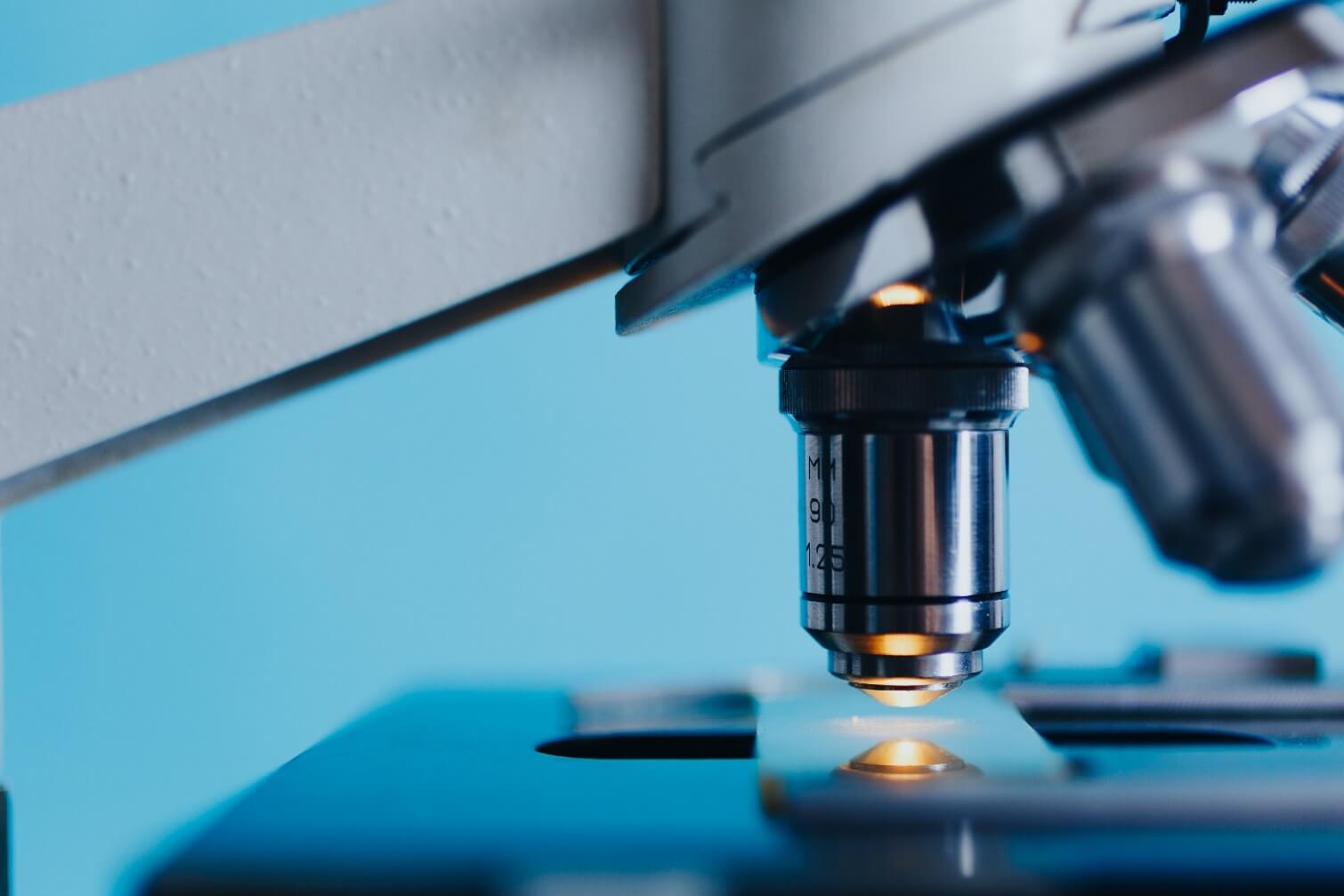 Lorem ipsum dolor sit amet, consectetuer adipiscing elit. Maecenas porttitor congue massa. Fusce posuere, magna sed pulvinar ultricies, purus lectus malesuada libero, sit amet commodo magna eros quis urna.Nunc purus lectus malesuada libero, sit amet commodo magna eros quis urna.Nunc

Fusce posuere, magna sed pulvinar ultricies, purus lectus malesuada libero,
宇宙医学研究中心
请添加你的标题
Lorem ipsum dolor sit amet, consectetuer
请添加标题
请添加标题
请添加标题
Lorem ipsum dolor sit amet, consectetuer adipiscing elit. Maecenas porttitor congue massa. Fusce posuere
Lorem ipsum dolor sit amet, consectetuer adipiscing elit. Maecenas porttitor congue massa. Fusce posuere
Lorem ipsum dolor sit amet, consectetuer adipiscing elit. Maecenas porttitor congue massa. Fusce posuere
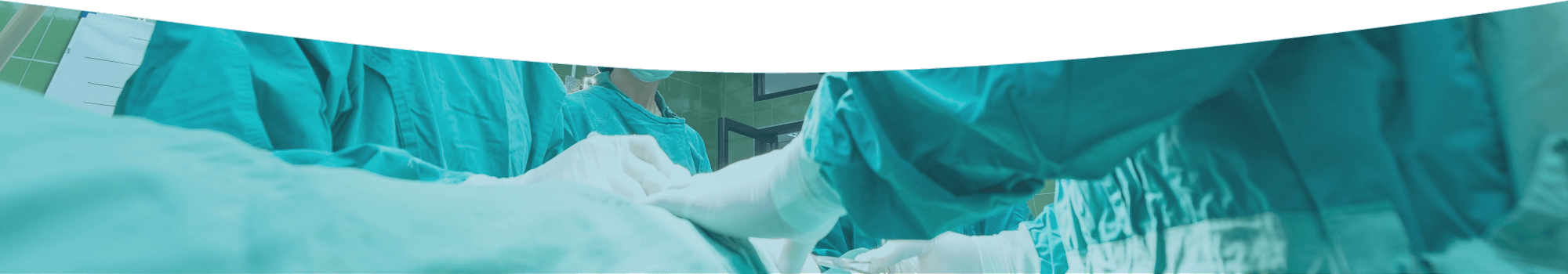 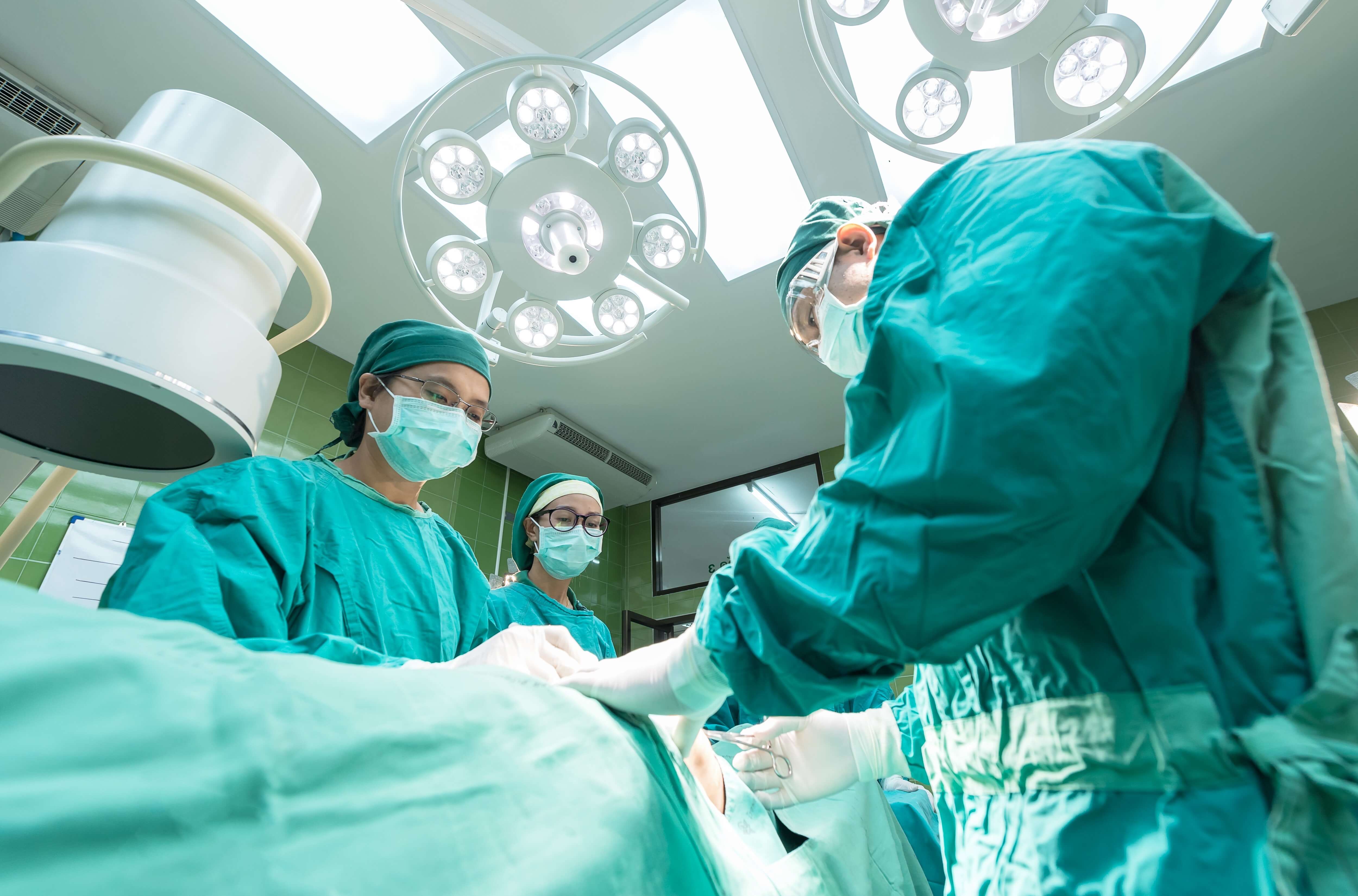 03
PART THREE
请添加标题
Lorem ipsum dolor sit amet, consectetuer adipiscing elit. Maecenas porttitor congue massa. Fusce posuere, magna sed pulvinar ultricies, purus lectus malesuada libero.
请添加你的标题
Lorem ipsum dolor sit amet, consectetuer
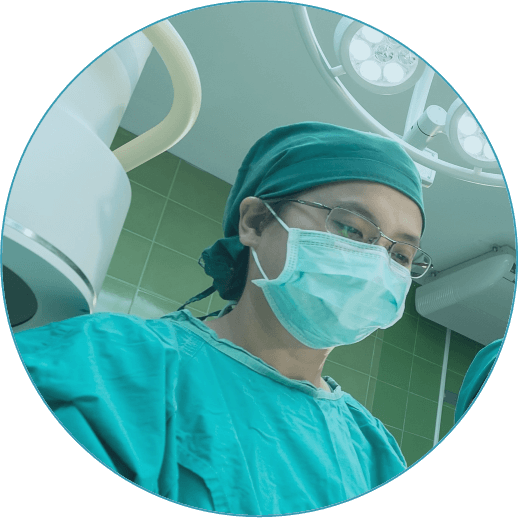 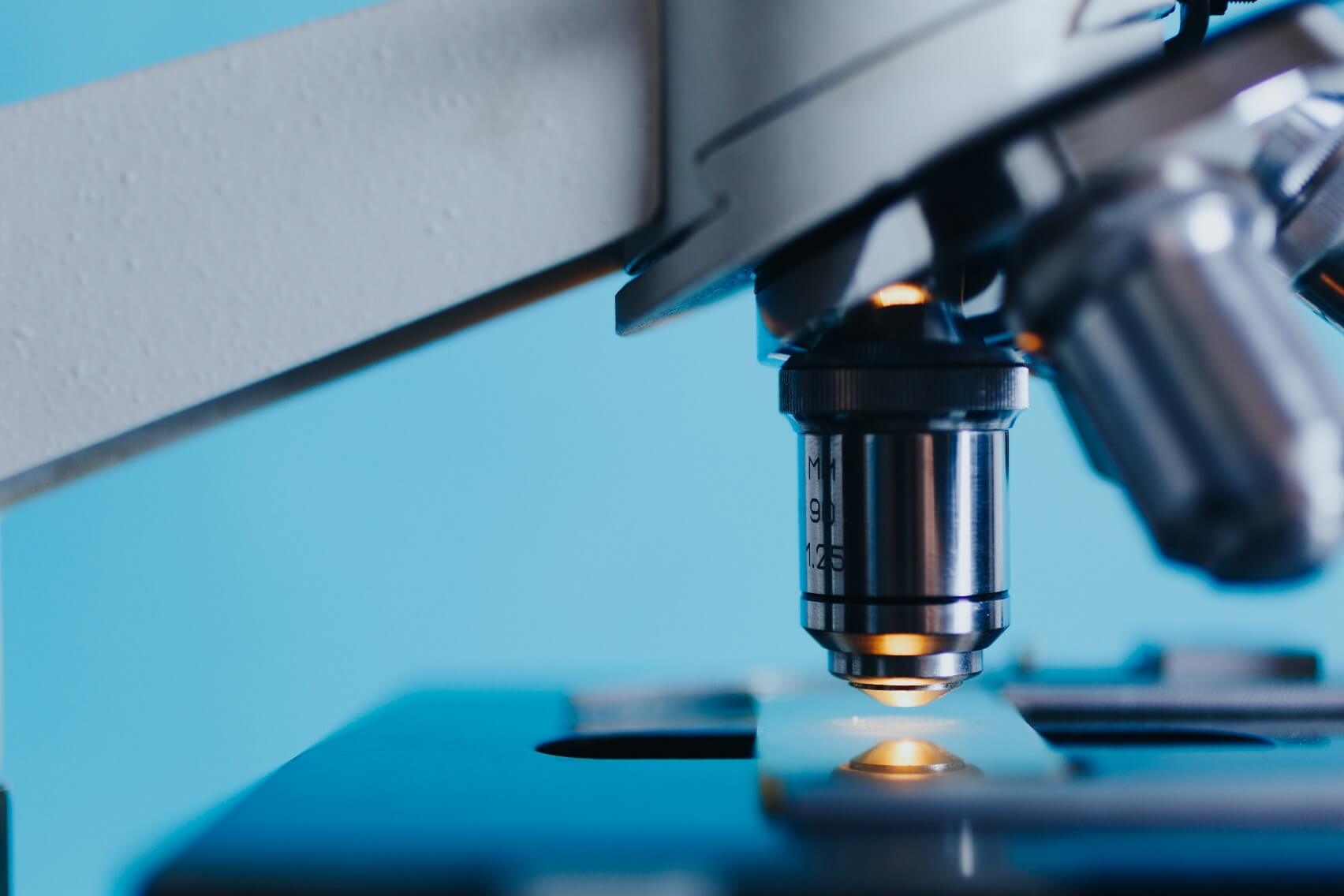 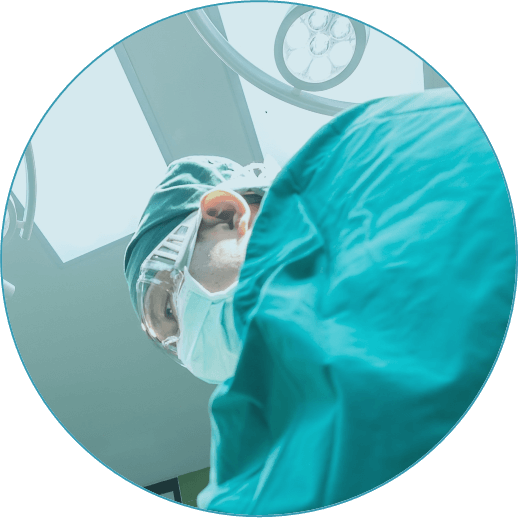 请添加标题
Lorem ipsum dolor sit amet, consectetuer adipiscing elit. Maecenas porttitor congue massa. Fusce posuere
Lorem ipsum dolor sit amet, consectetuer adipiscing elit. Maecenas porttitor congue massa. Fusce posuere, magna sed pulvinar ultricies, purus lectus malesuada libero. magna sed pulvinar ultricies, purus lectus malesuada libero. Fusce posuere, magna sed pulvinar ultricies, purus lectus malesuada libero, purus lectus malesuada libero.
请添加你的标题
Lorem ipsum dolor sit amet, consectetuer
请添加你的标题
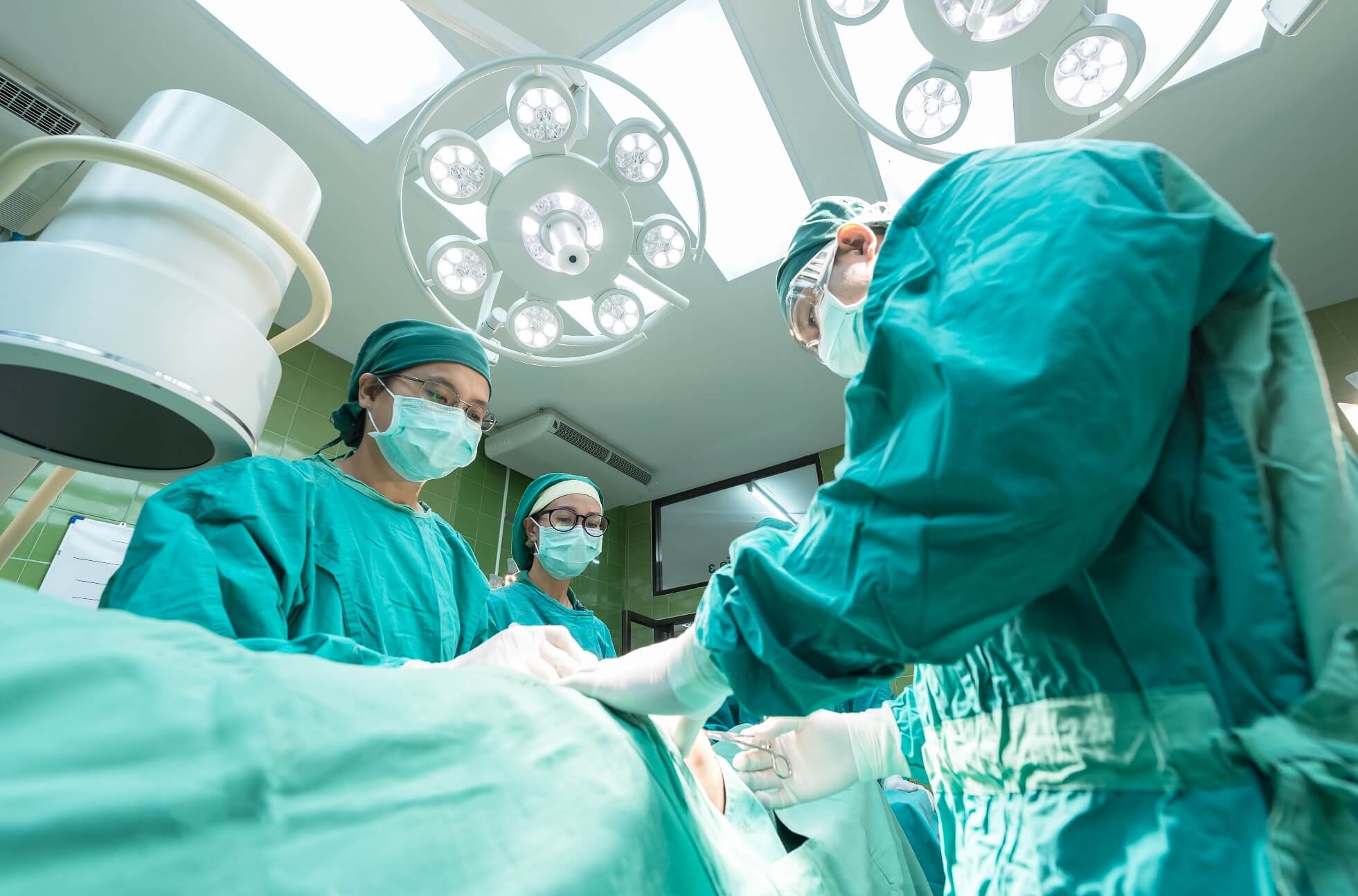 Lorem ipsum dolor sit amet, consectetuer adipiscing elit. Maecenas porttitor congue massa. Fusce posuere, magna sed pulvinar ultricies, purus lectus malesuada libero, sit amet commodo magna eros quis urna.Nunc purus lectus malesuada libero, sit amet commodo magna eros quis urna.Nunc

Fusce posuere, magna sed pulvinar ultricies, purus lectus malesuada libero,
宇宙医学研究中心
请添加你的标题
Lorem ipsum dolor sit amet, consectetuer
请添加标题
Lorem ipsum dolor sit amet, consectetuer adipiscing elit. Maecenas porttitor congue massa. Fusce posuere, magna sed pulvinar ultricies, purus lectus malesuada libero, sit amet commodo magna eros quis urna.
请添加标题
Lorem ipsum dolor sit amet, consectetuer adipiscing elit. Maecenas porttitor congue massa. Fusce posuere, magna sed pulvinar ultricies, purus lectus malesuada libero, sit amet commodo magna eros quis urna.
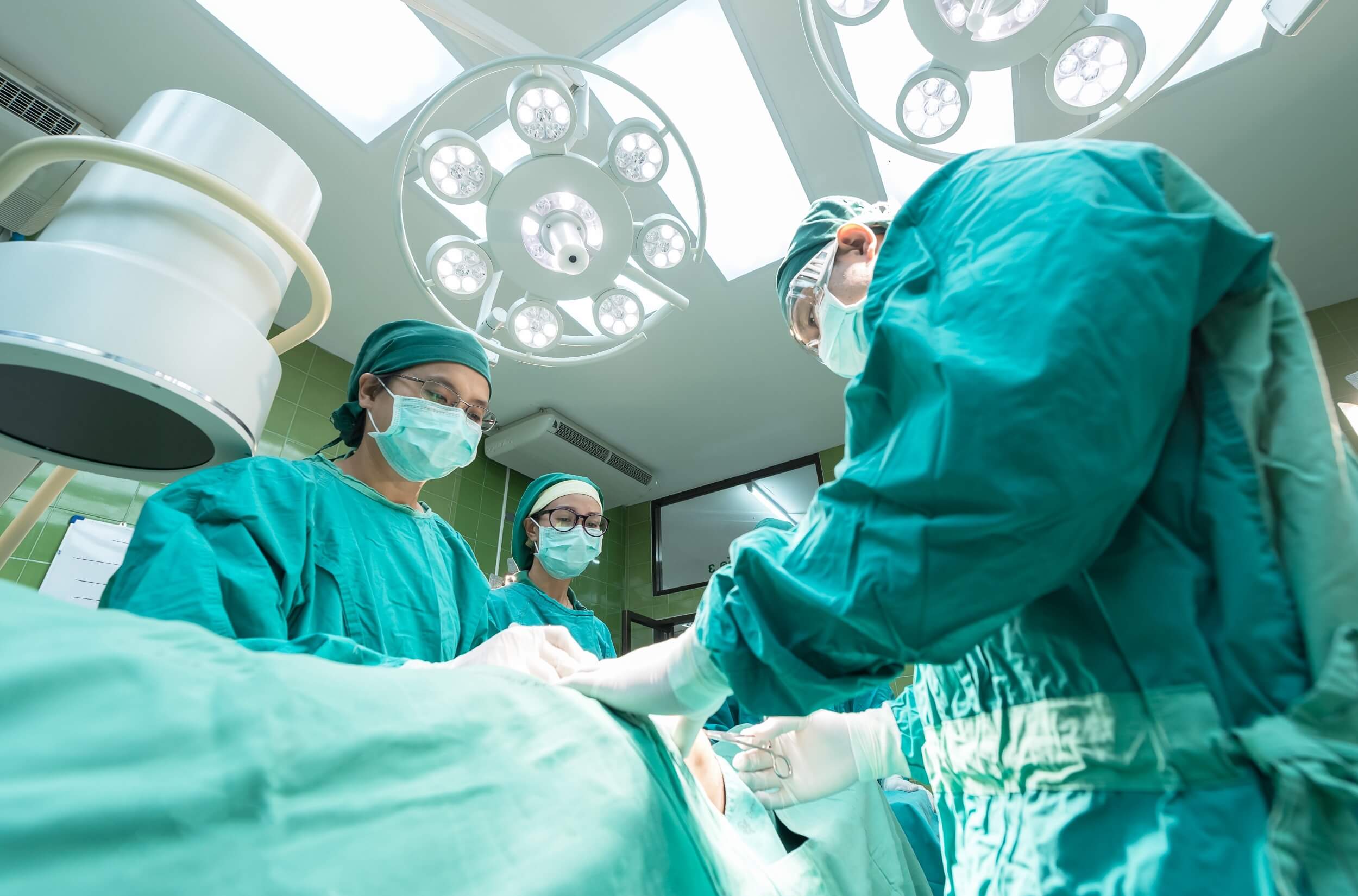 请添加你的标题
Lorem ipsum dolor sit amet, consectetuer
请添加你的标题
Lorem ipsum dolor sit amet, consectetuer adipiscing elit. Maecenas porttitor congue massa. Fusce posuere, magna sed pulvinar ultricies, purus lectus malesuada libero, sit amet commodo magna eros quis urna.Nunc purus lectus malesuada libero, sit amet commodo magna eros quis urna.Nunc
宇宙医学研究中心
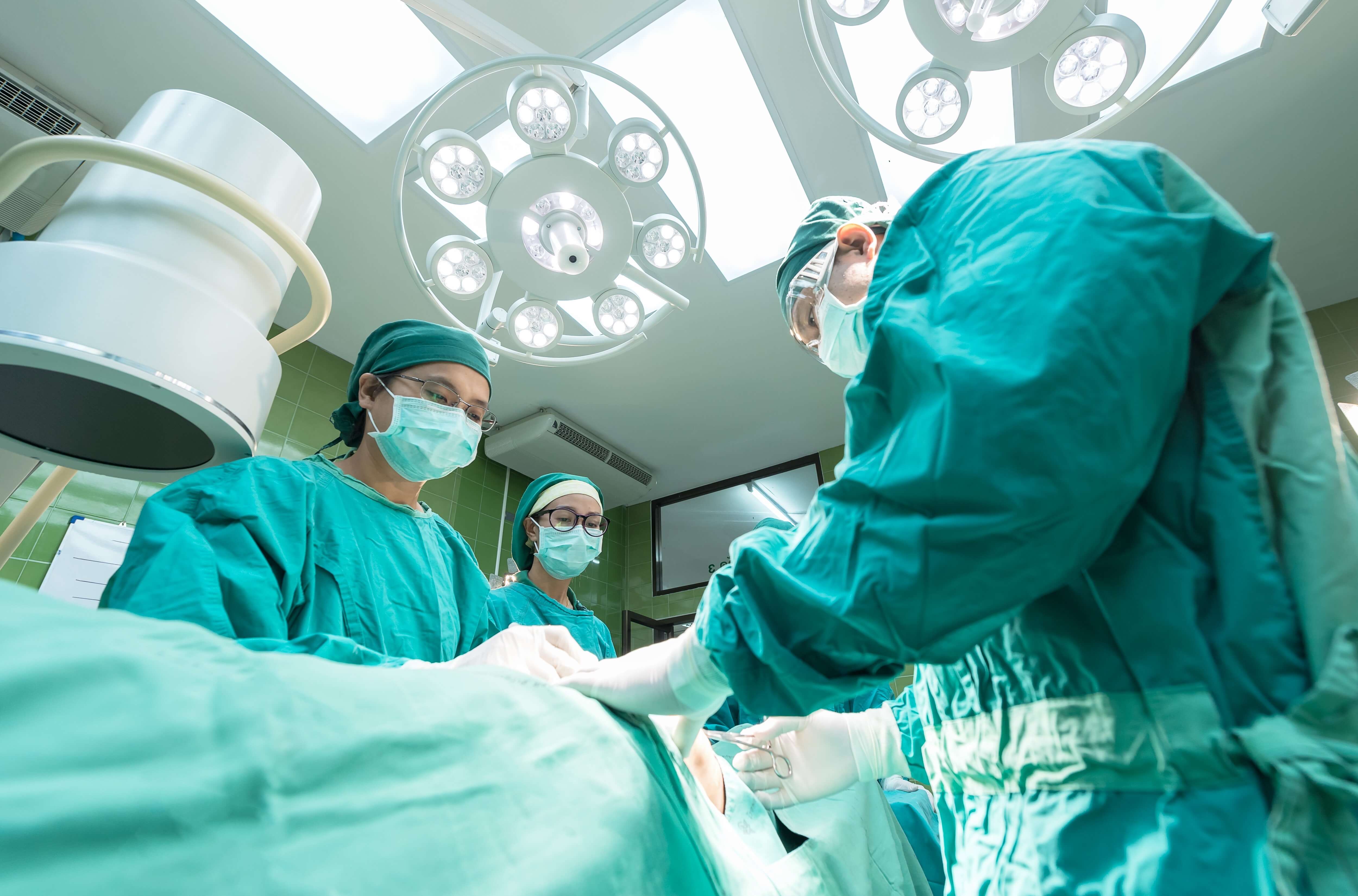 04
PART FOUR
请添加标题
Lorem ipsum dolor sit amet, consectetuer adipiscing elit. Maecenas porttitor congue massa. Fusce posuere, magna sed pulvinar ultricies, purus lectus malesuada libero.
请添加你的标题
Lorem ipsum dolor sit amet, consectetuer
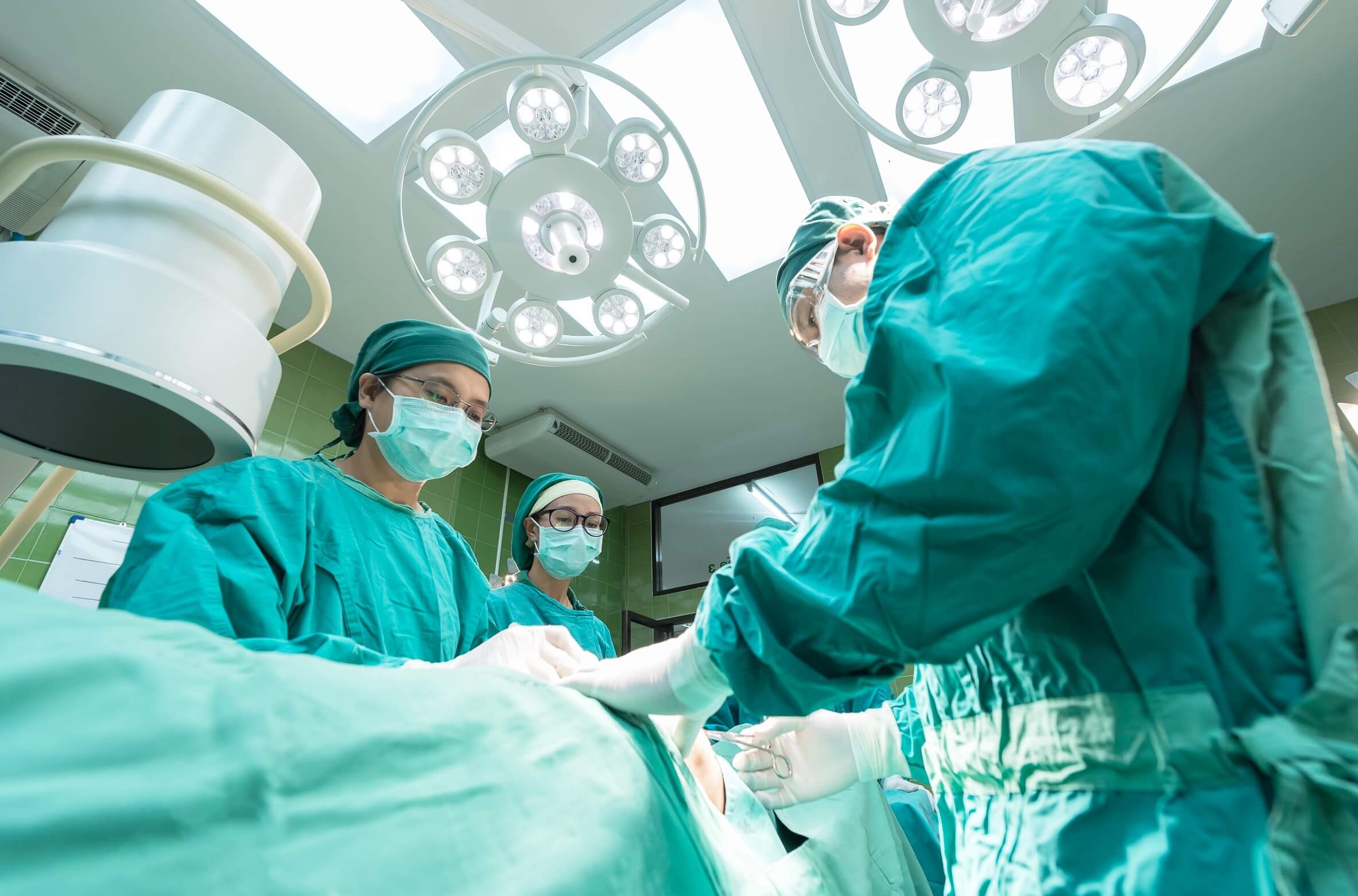 请添加你的标题
Lorem ipsum dolor sit amet, consectetuer adipiscing elit. Maecenas porttitor congue massa. Fusce posuere, magna sed pulvinar ultricies, purus lectus malesuada libero, sit amet commodo magna eros quis urna.Nunc purus lectus malesuada libero, sit amet commodo magna eros quis urna.Nunc

Fusce posuere, magna sed pulvinar ultricies, purus lectus malesuada libero,
宇宙医学研究中心
请添加你的标题
Lorem ipsum dolor sit amet, consectetuer
请添加标题
请添加标题
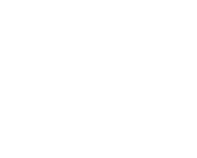 Lorem ipsum dolor sit amet, consectetuer adipiscing elit. Maecenas porttitor congue massa. Fusce posuere, magna sed pulvinar ultricies, purus lectus malesuada libero, sit amet commodo magna eros quis urna.Nunc purus lectus malesuada
Lorem ipsum dolor sit amet, consectetuer adipiscing elit. Maecenas porttitor congue massa. Fusce posuere, magna sed pulvinar ultricies, purus lectus malesuada libero, sit amet commodo magna eros quis urna.Nunc purus lectus malesuada
请添加你的标题
Lorem ipsum dolor sit amet, consectetuer
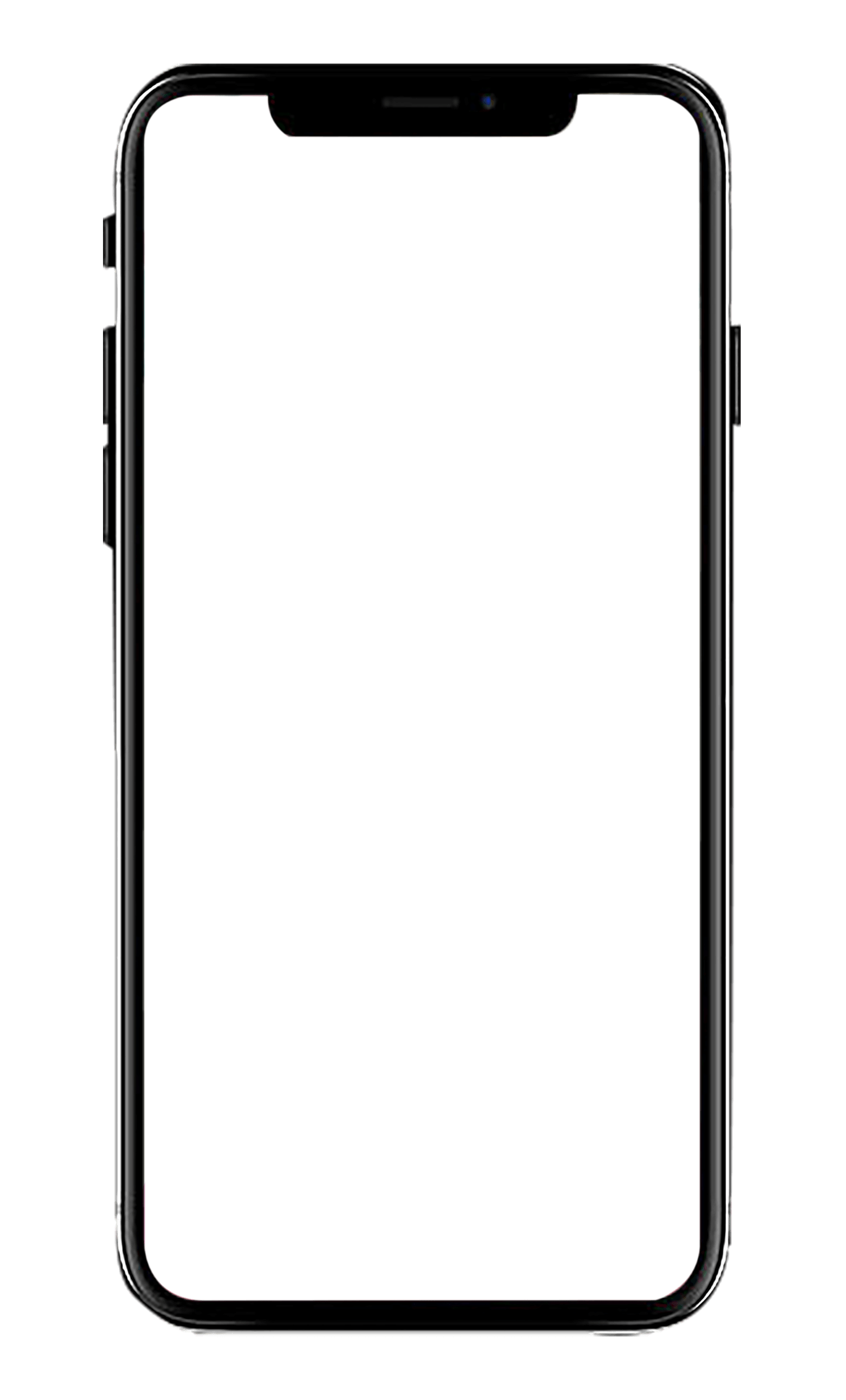 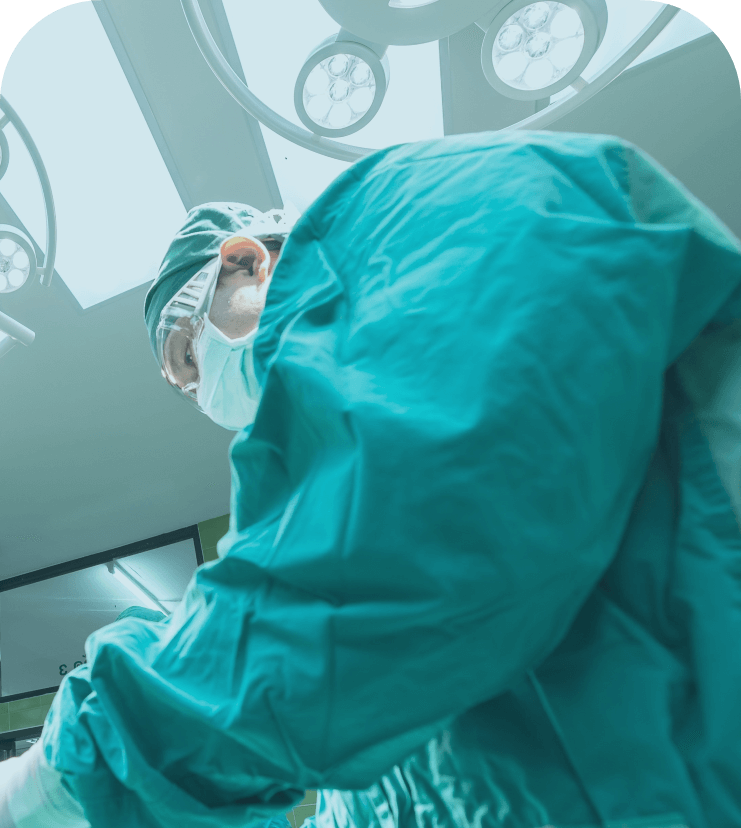 IMPORTANT 
INFORMATION
Lorem ipsum dolor sit amet, consectetuer adipiscing elit. Maecenas porttitor congue massa. Fusce posuere, magna sed pulvinar ultricies, purus lectus malesuada libero. magna sed pulvinar ultricies, purus lectus malesuada libero. Fusce posuere, magna sed pulvinar ultricies, purus lectus malesuada libero,

Fusce posuere, magna sed pulvinar ultricies, purus lectus malesuada libero, magna sed pulvinar ultricies, purus lectus malesuada libero.
宇宙医学研究中心
请添加你的标题
Lorem ipsum dolor sit amet, consectetuer
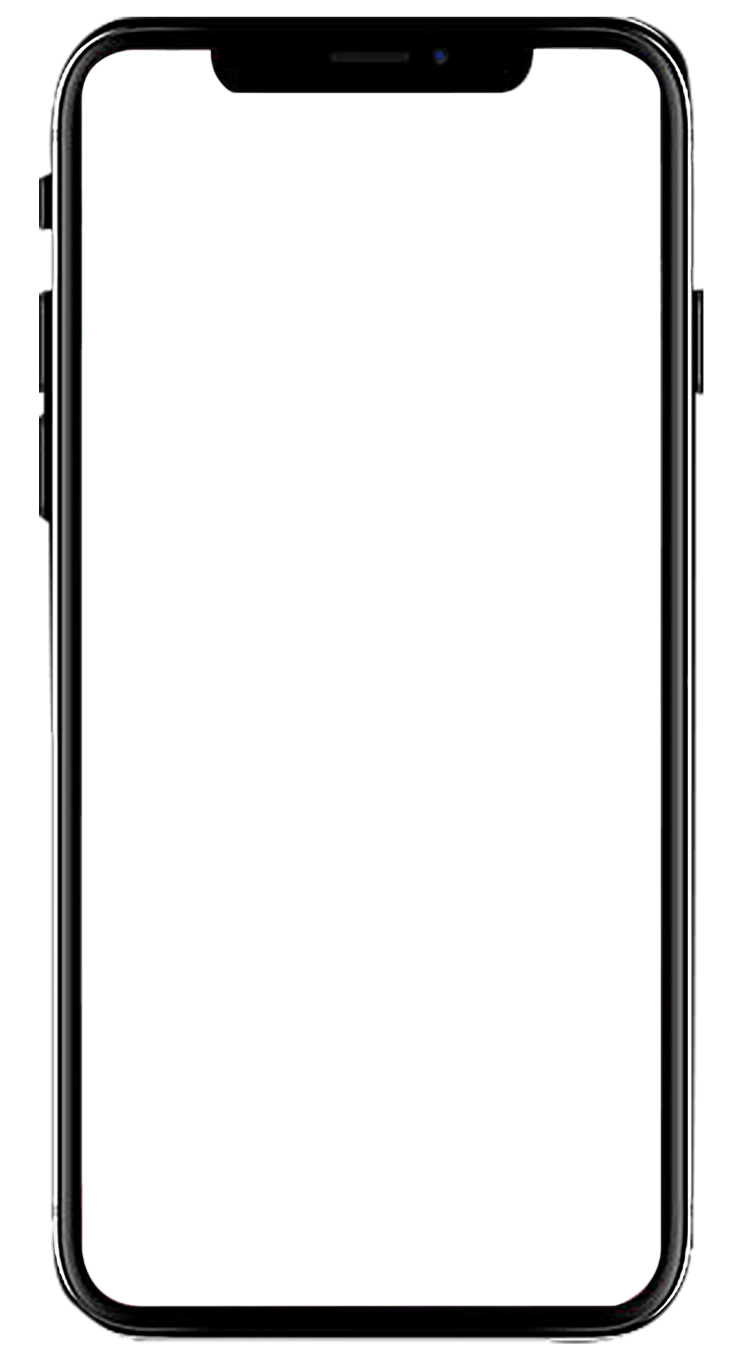 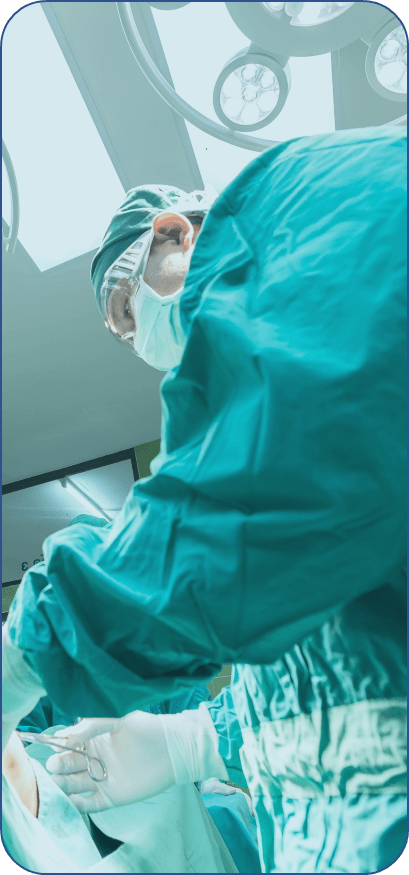 IMPORTANT INFORMATION
Lorem ipsum dolor sit amet, consectetuer adipiscing elit. Maecenas porttitor congue massa. Fusce posuere, magna sed pulvinar ultricies, purus lectus malesuada libero. magna sed pulvinar ultricies, purus lectus malesuada libero. Fusce posuere, magna sed pulvinar ultricies, purus lectus malesuada libero,
请添加标题
请添加标题
Lorem ipsum dolor sit amet, adipiscing.
Lorem ipsum dolor sit amet, adipiscing.
宇宙医学研究中心
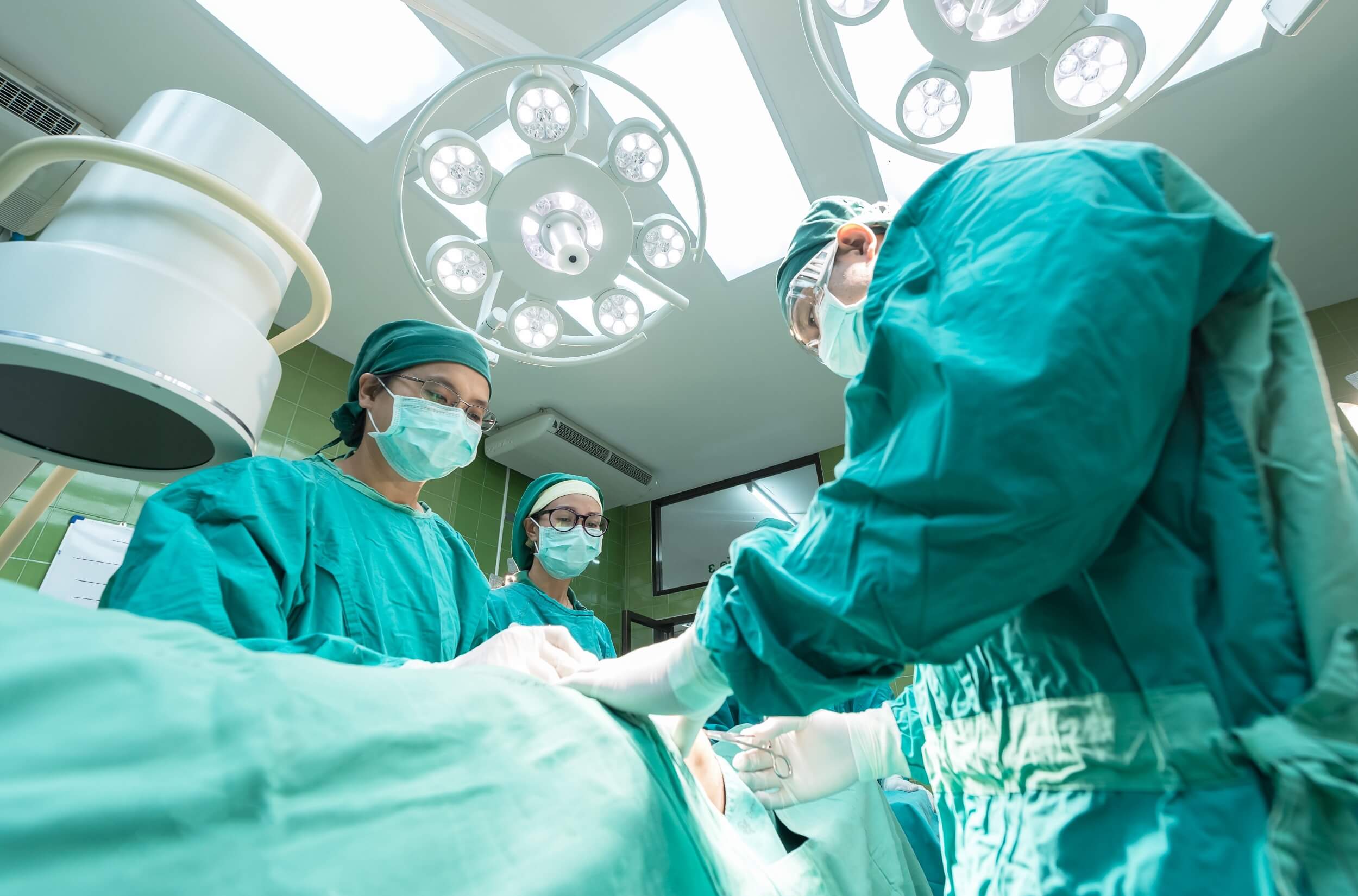 WORK REPORT
感谢你的观看
Lorem ipsum dolor sit amet, consectetuer adipiscing elit. Maecenas porttitor congue massa. Fusce posuere, magna sed pulvinar ultricies, purus lectus malesuada libero, sit amet commodo magna eros quis urna.Nunc purus lectus malesuada libero, sit amet commodo magna eros quis urna.Nunc
汇报人：优品PPT
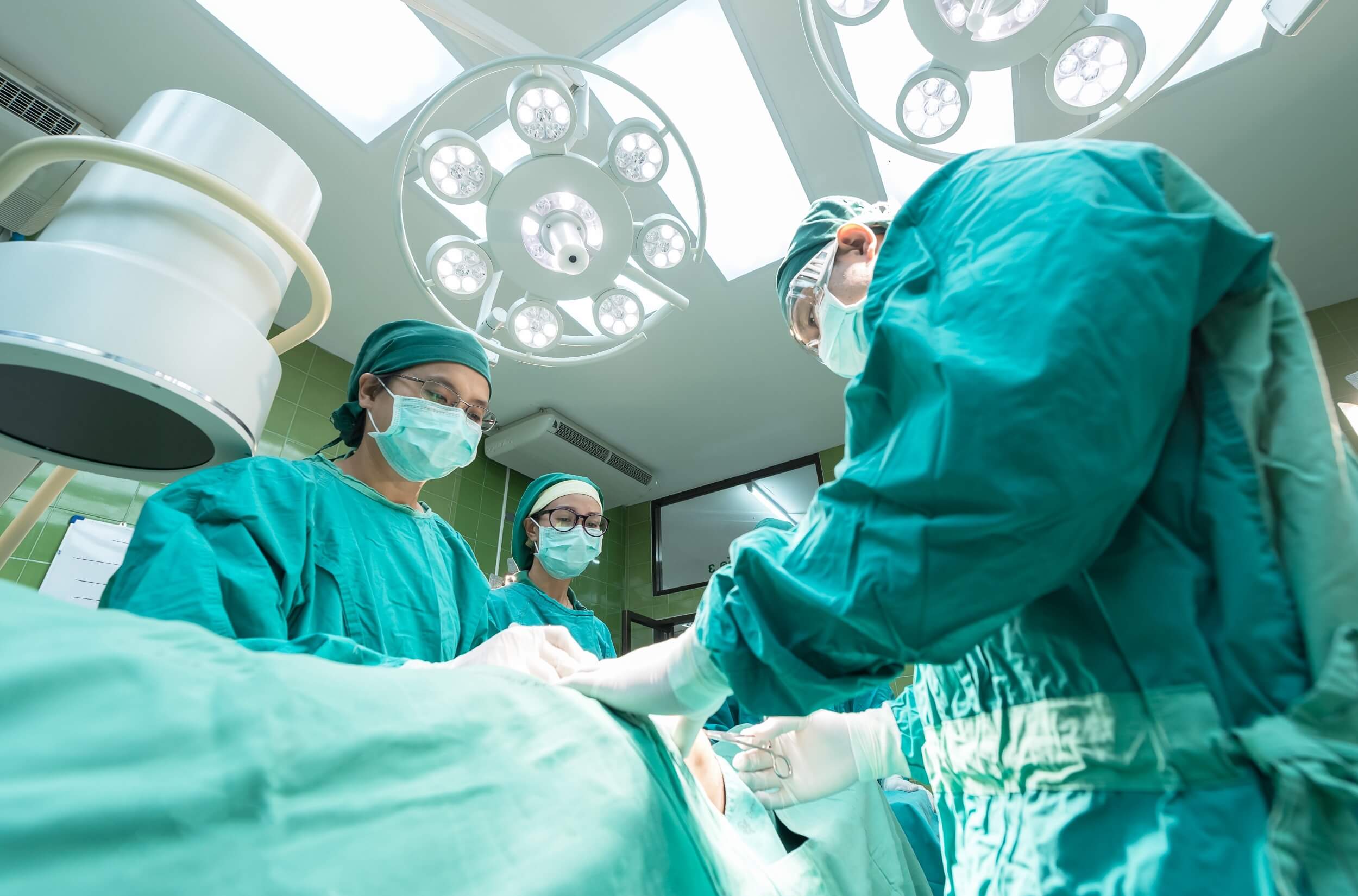 WORK REPORT
感谢你的观看
Lorem ipsum dolor sit amet, consectetuer adipiscing elit. Maecenas porttitor congue massa. Fusce posuere, magna sed pulvinar ultricies, purus lectus malesuada libero, sit amet commodo magna eros quis urna.Nunc viverra imperdiet enim. Fusce est. Vivamus a tellus.Pellentesque habitant morbi tristique senectus et netus et malesuada fames ac turpis egestas.
汇报人：优品PPT
更多精品PPT资源尽在—优品PPT！
www.ypppt.com
PPT模板下载：www.ypppt.com/moban/         节日PPT模板：www.ypppt.com/jieri/
PPT背景图片：www.ypppt.com/beijing/          PPT图表下载：www.ypppt.com/tubiao/
PPT素材下载： www.ypppt.com/sucai/            PPT教程下载：www.ypppt.com/jiaocheng/
字体下载：www.ypppt.com/ziti/                       绘本故事PPT：www.ypppt.com/gushi/
PPT课件：www.ypppt.com/kejian/
[Speaker Notes: 模板来自于 优品PPT https://www.ypppt.com/]